課金ゲームを断罪する
山口県立岩国高等学校
山下裕司
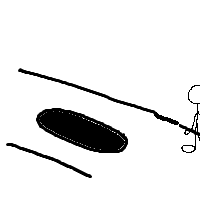 無料ゲーム

課金ゲーム
≠
2
課金ゲームの問題点
１　　メーカーベンダーの販売戦略の変化
以前は
ゲームの価格＝商品開発の対価
現在は	
課金＝満足を得るための追加費用
3
課金ゲームの問題点
２　　巧妙な仕掛け
（１）巧妙なリンク配置
4
課金ゲームの問題点
２　　巧妙な仕掛け
（２）集団ゲームの課金スパイラル
お前が抜けたから負けた。ここまでの課金をどうしてくれるんだ
5
課金ゲームの問題点
２　　巧妙な仕掛け
（３）経験値は等差数列的に増加
　　　　　　　　しかし
　ステージクリアに必要なHP値・攻撃力は等比数列的に増加
　　　　一次関数＜指数関数
6
課金ゲームの問題点
２　　巧妙な仕掛け
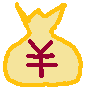 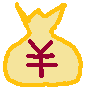 課金
攻撃力
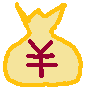 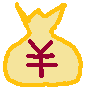 敵
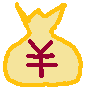 プレーヤー
ゲームに費やす時間
7
課金ゲームの問題点
２　　巧妙な仕掛け
（４）課金確変
　　・・・課金をしたプレーヤーだけに有利な確率変更が行われる
　　都市伝説？
8
課金ゲームの問題点
２　　法的抜け道
有料の商品に適用される瑕疵担保責任
無料で配布したゲームには責任が生じない
9
課金ゲームの問題点
必要なアクション
（１）
モラル教育の限界を認識する
→「はまる生徒が悪い」
のではない
規制の必要性が認識されず放置されている悪環境が問題
10
課金ゲームの問題点
必要なアクション
（３）　法的規制の必要性を訴える

　　①　クリア標準時間明示義務化
このゲームの第3ステージを攻略するには10時間かかります。
11
課金ゲームの問題点
必要なアクション
（３）法的規制の必要性を訴える

	②　必要課金明示義務化
第3ステージをクリアするには5000円が必要です。
12
課金ゲームの問題点
必要なアクション
（３）法的規制の必要性を訴える

　③　課金最大限度の設定義務化
このゲームは課金限度額が3000円です。
13
課金ゲームの仕組みを知る
課金しなければプレーヤーが絶対に満足できない仕組み
課金しなければ膨大な時間が必要
膨大な時間とお金を費やす前に君達が知っておくべきこと！
14
おしまい
15